Public Comment Period Schedule for Anacostia River Sites
Leadership Council for a 
Cleaner Anacostia River
March 9, 2017
Sites along the Anacostia River
Anacostia River Sediment Project
Kenilworth Landfill
PEPCO
Washington Gas
Washington Navy Yard
CSX Transportation
Poplar Point
Southeast Federal Center
Combined Sewer Overflows (DC Water)
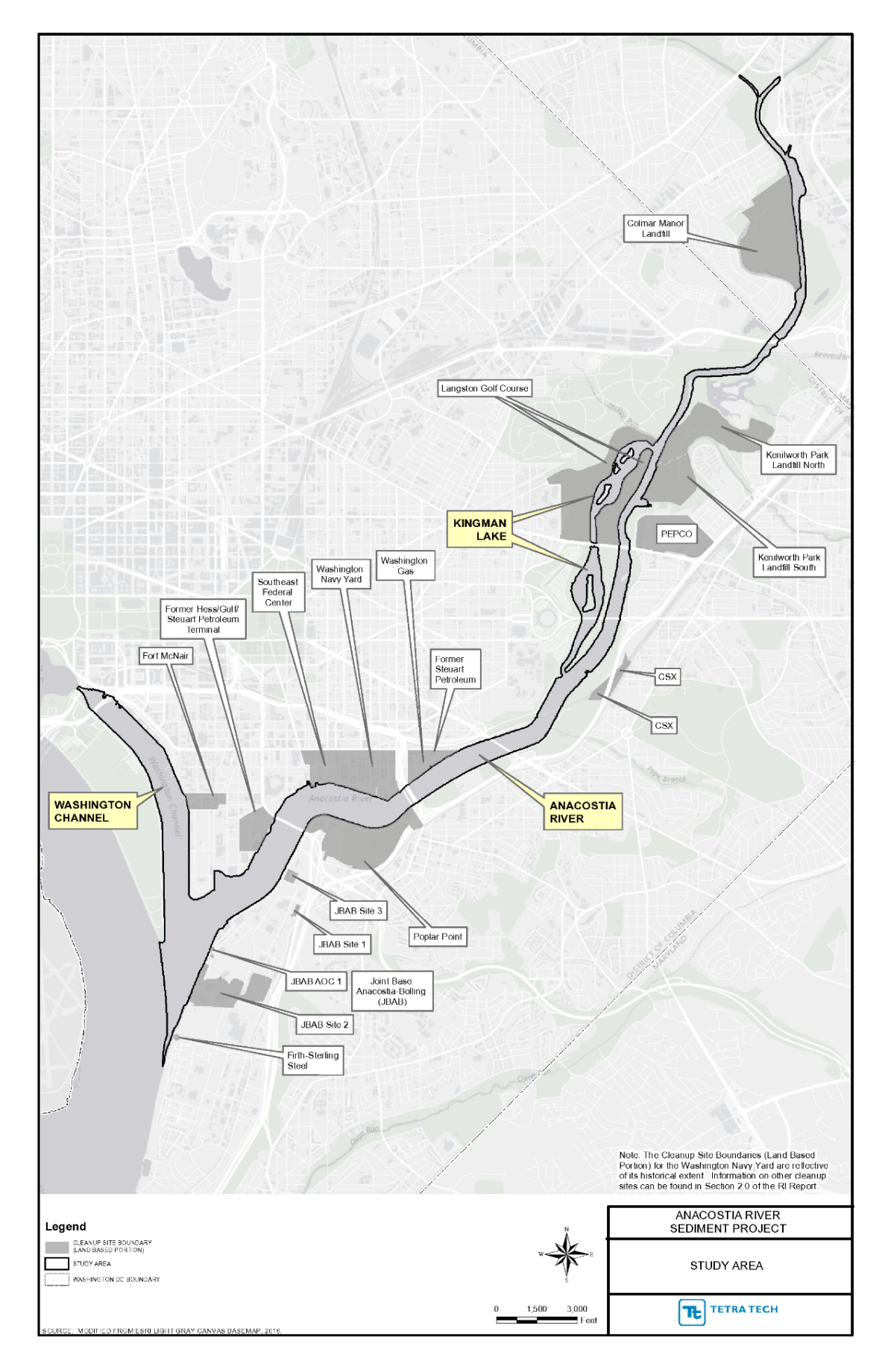 Sites along the Anacostia River
Active Site Summary
Kenilworth Landfill – NPS lead. OU-1 Landfill:  Supplemental GW Report 2016, additional investigations November 2017– August 2017.  Combined ROD 
PEPCO Benning Road – DOEE lead. Draft RI 2016, additional sampling January–May 2017
Washington Gas Site – NPS lead. OU-1 Soil: remedial action excavation of top 3 feet in July 2015. OU-2 GW: field investigations December 2015–Spring 2017
Washington Navy Yard Superfund Site – EPA lead. Multiple removal actions at sites and storm sewers 1996-2008.  OU-1GW: FS underway. OU-2 Near Shore Sediments: additional sampling March 2016
Inactive Site Summary
CSX Transportation – DOEE lead. Landside corrective action 2015, GW monitoring ongoing
Poplar Point – NPS lead.  All activities leading up to ROD TBD 
SE Federal Center – GSA lead. Statement of Basis 2015
Milestone Documents
Milestone Documents
Public Comment and ROD Schedule
Active Site Document Access
ARSP: doee.dc.gov/anacostiasediment
PEPCO: www.benningservicecenter.com
Kenilworth Landfill: www.nps.gov/nace/learn/management/kplsh.htm
Washington Gas: www.nps.gov/nace/learn/management/wgsite.htm 
Washington Navy Yard: SE Library, 403 7th Street SE  (on disc)
Many Sites will Select Remedies in 2018
Anacostia River Sediment Project: ROD June 2018
Kenilworth Landfill: ROD (combined) September 2018
PEPCO: ROD 2018
Washington Navy Yard: OU-1 ROD September 2018, OU-2 ROD October 2018
DC Water CSOs:  ART complete March 2018